Bài 13: GIỮ GÌN TÀI SẢN CỦA TRƯỜNG, LỚP
KHỞI ĐỘNG:
Em cùng các bạn hát bài:
“Em yêu trường em”
                                Sáng tác: Hoàng Vân
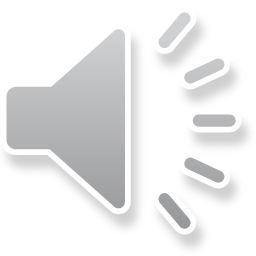 Bài 13: GIỮ GÌN TÀI SẢN CỦA TRƯỜNG, LỚP
KHÁM PHÁ:
Em hãy nhận xét về hành vi của các bạn trong tranh?
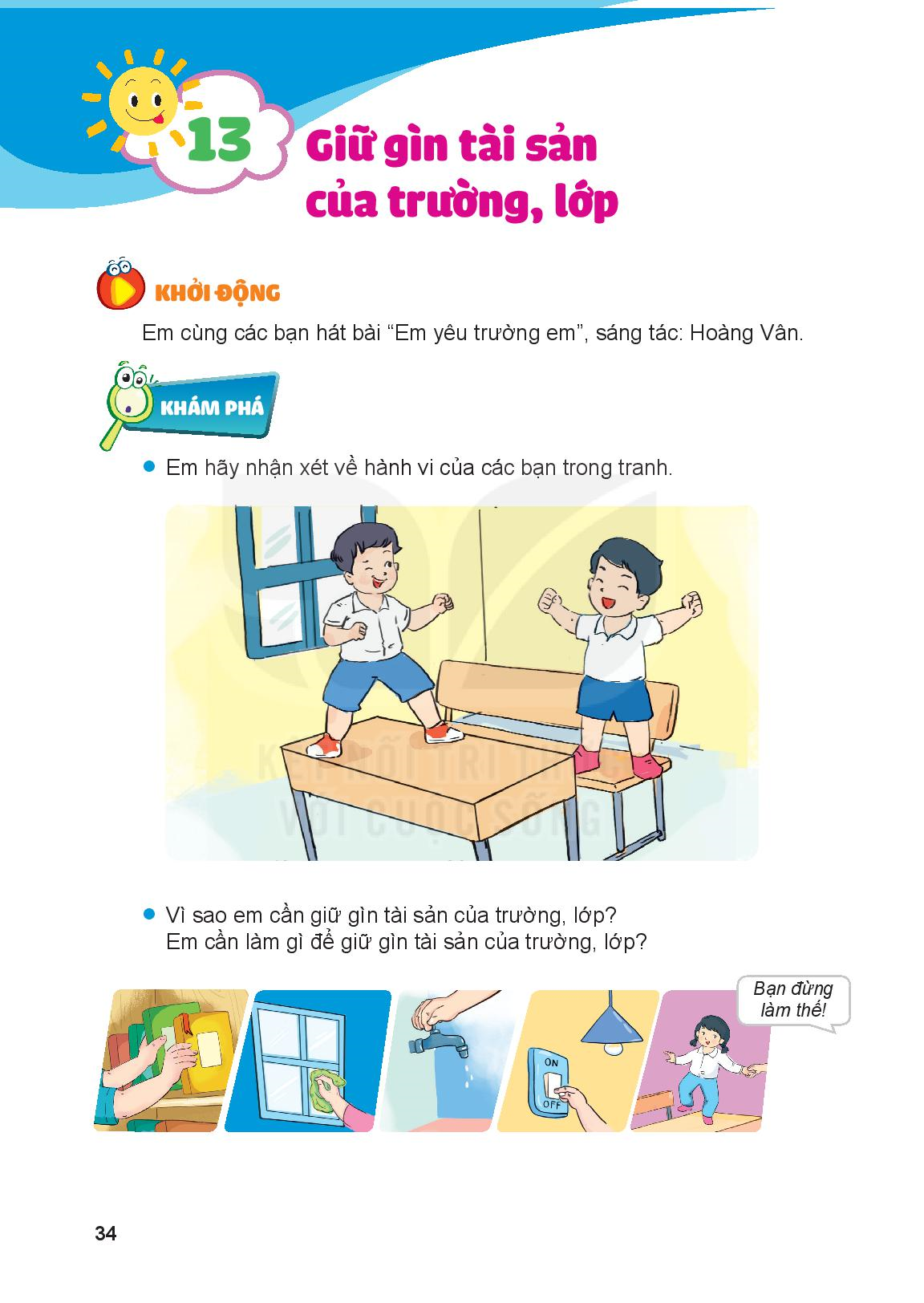 Bài 13: GIỮ GÌN TÀI SẢN CỦA TRƯỜNG, LỚP
KHÁM PHÁ:
Vì sao em cần giữ gìn tài sản của trường, lớp?
Em cần làm gì để giữ gìn tài sản của trường lớp?
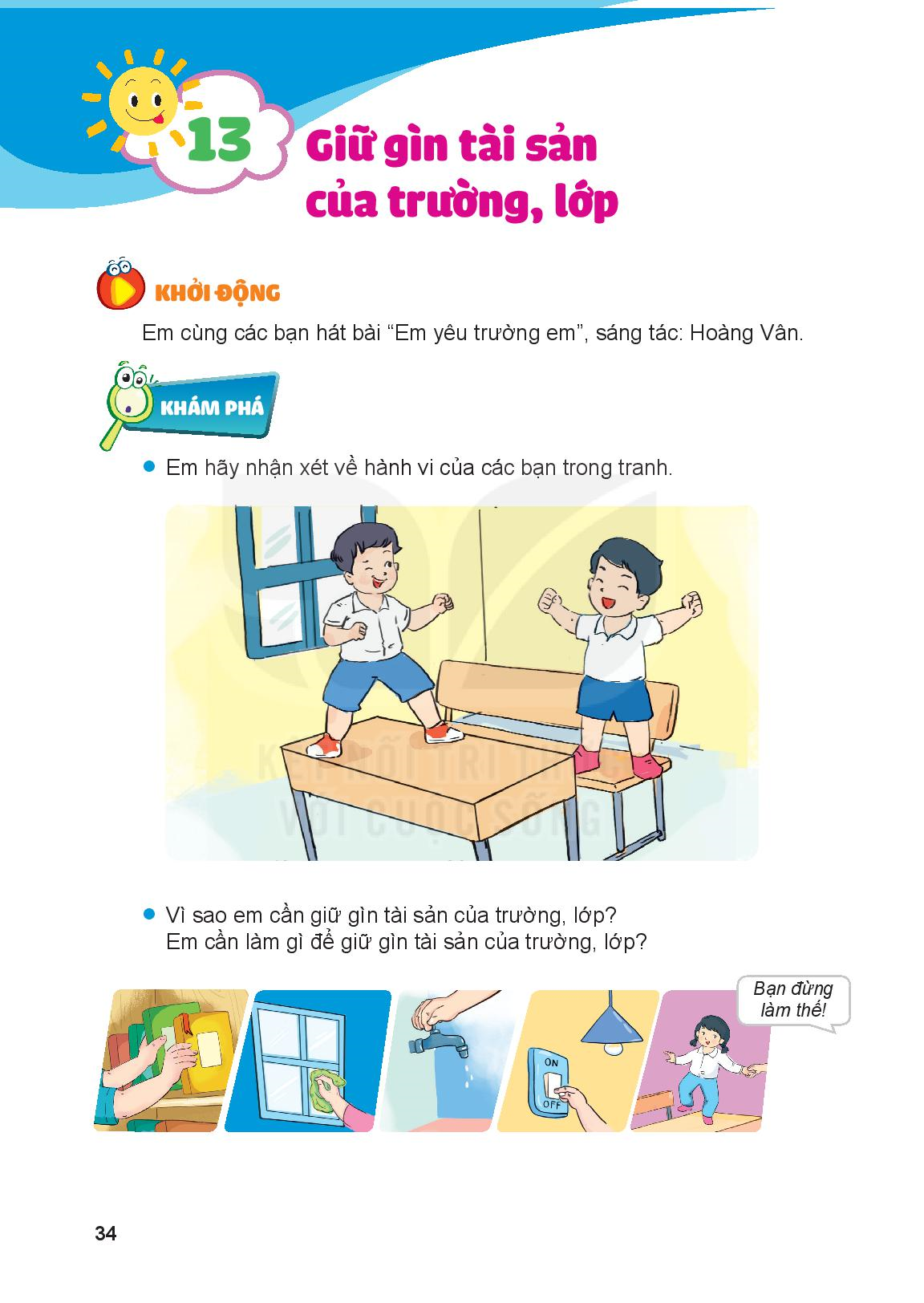 Bài 13: GIỮ GÌN TÀI SẢN CỦA TRƯỜNG, LỚP
LUYỆN TẬP:
Em đồng tình hoặc không đồng tình với việc làm của bạn nào? Vì sao?
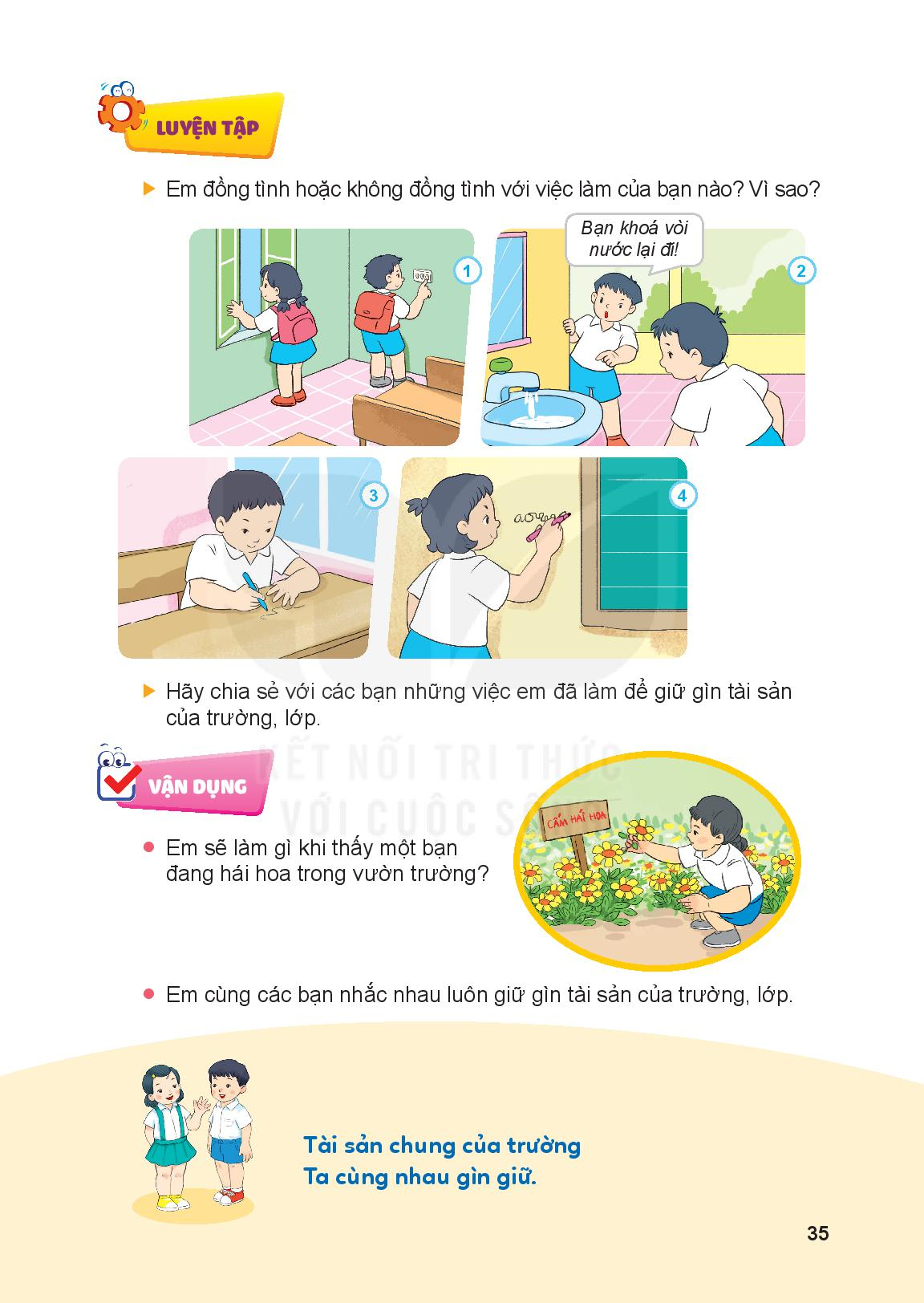 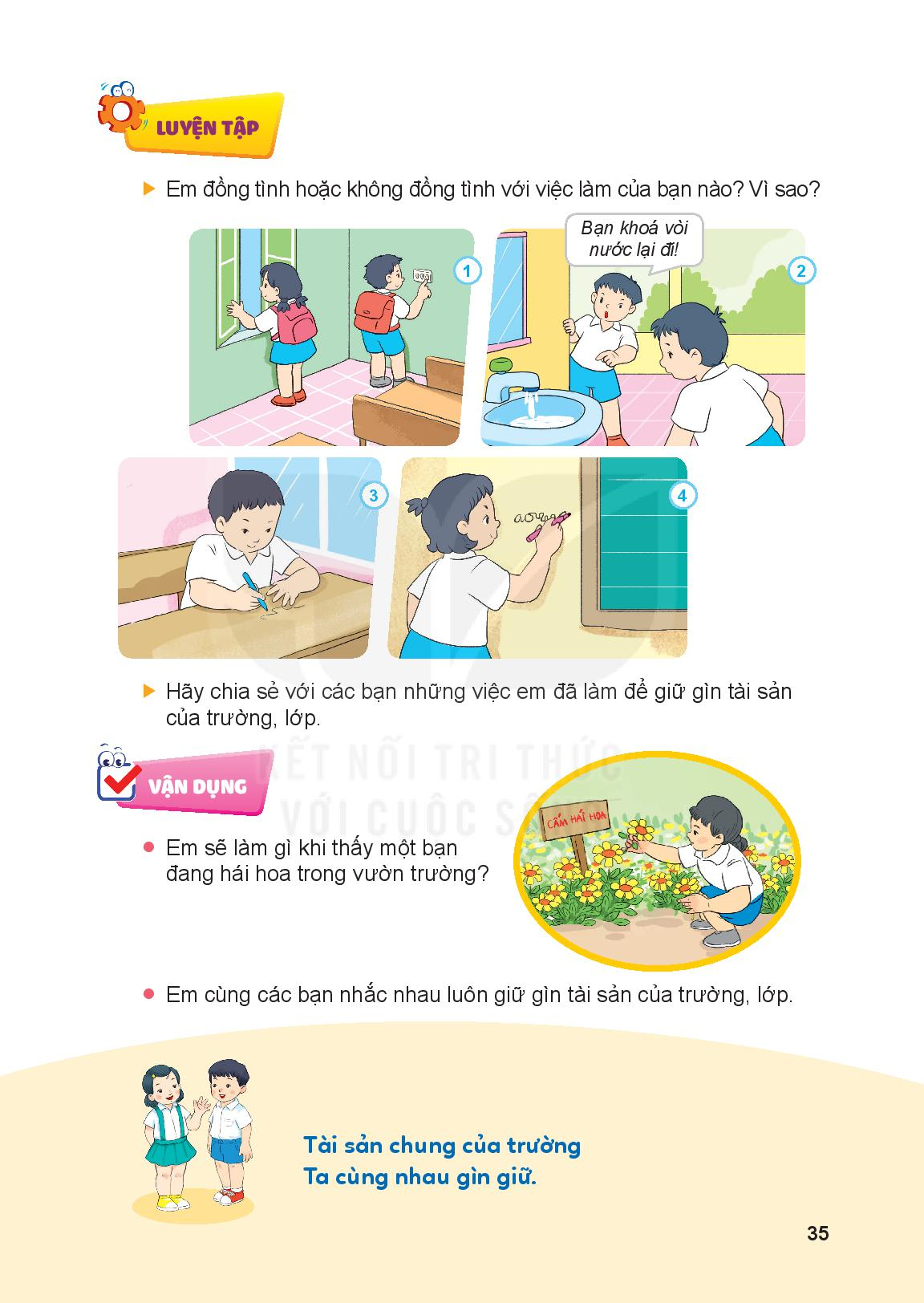 Hãy chia sẻ 
với các bạn 
những việc 
em đã làm 
để giữ gìn 
tài sản của trường, lớp.
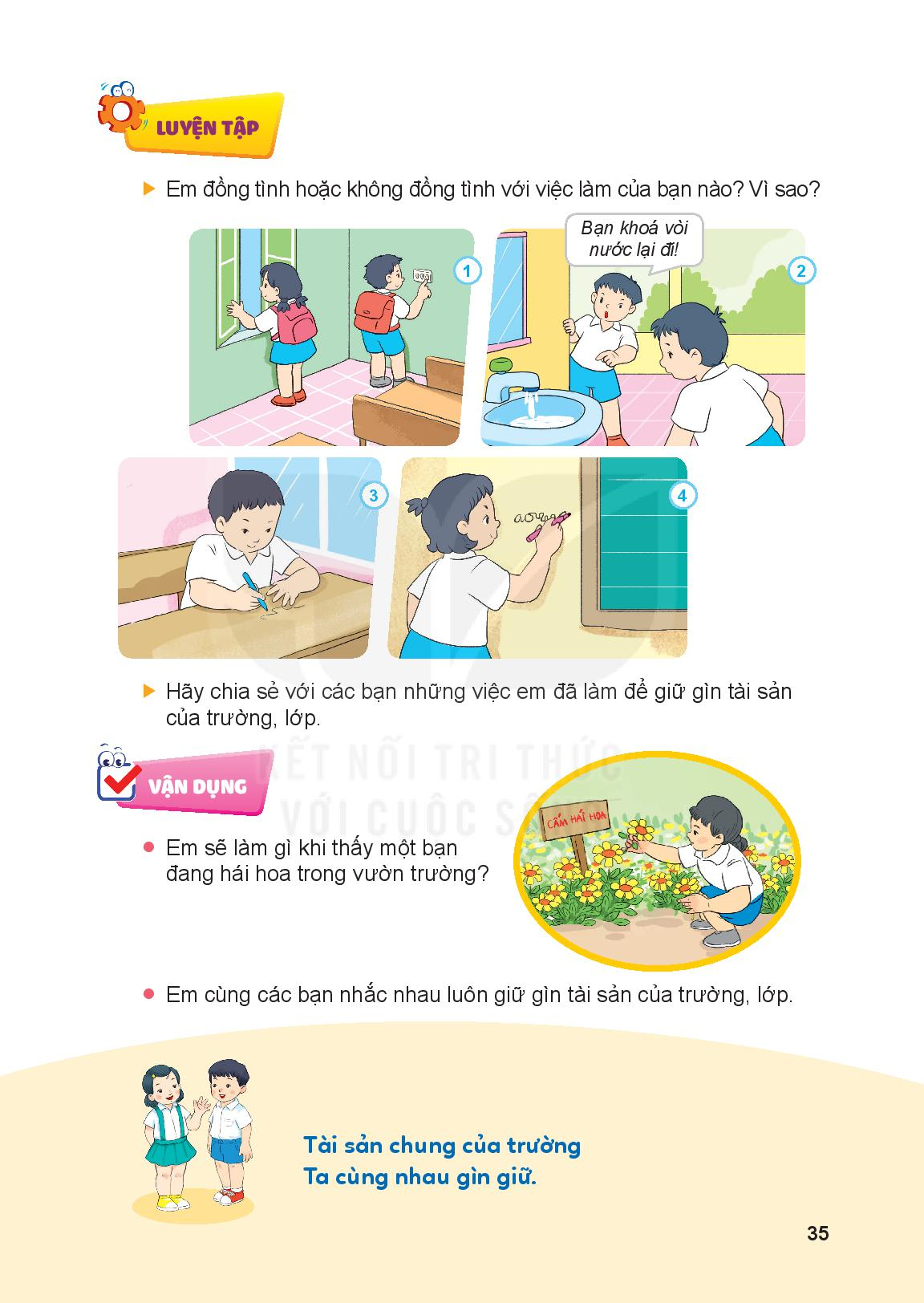 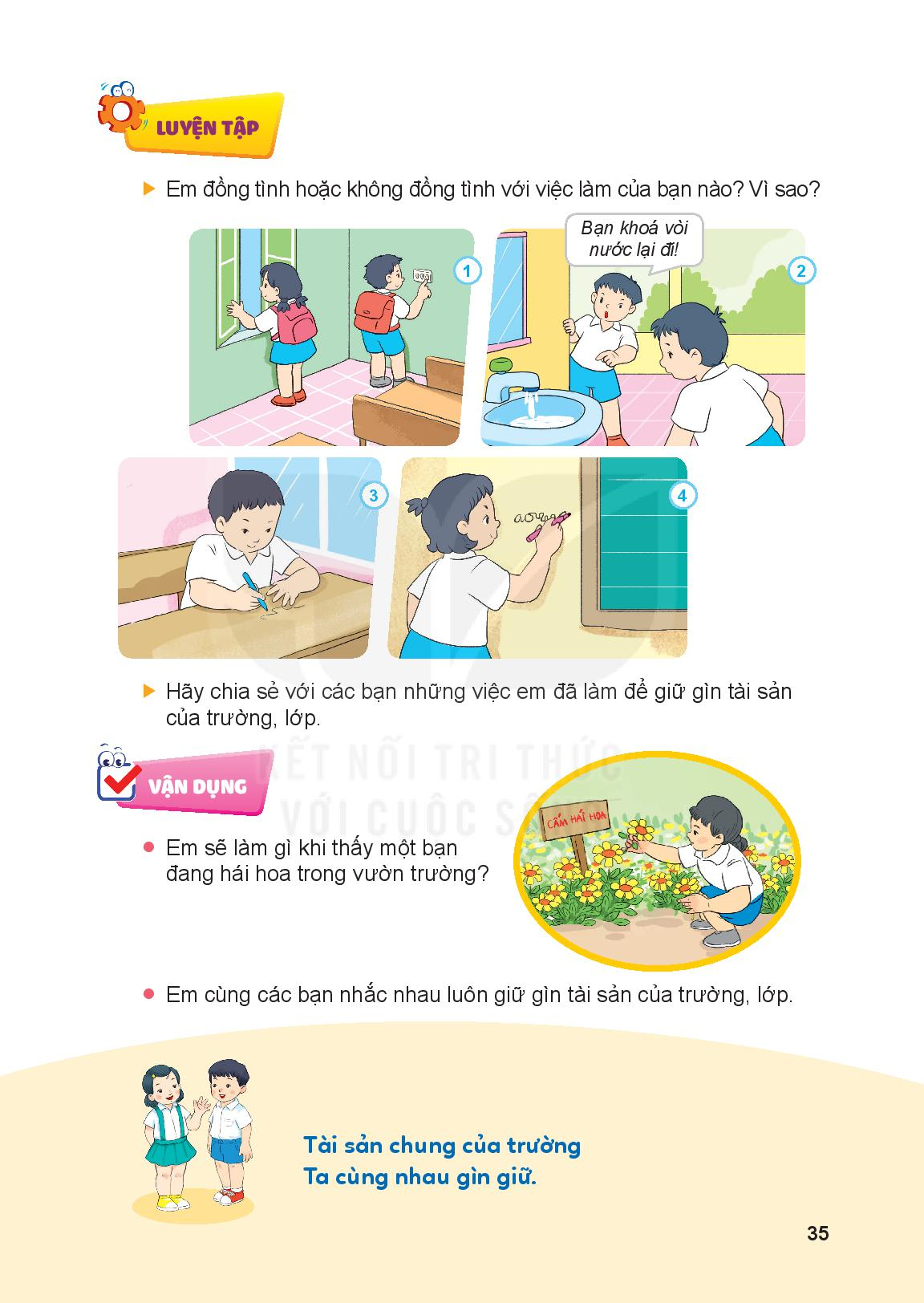 Bài 13: GIỮ GÌN TÀI SẢN CỦA TRƯỜNG, LỚP
VẬN DỤNG:
Em sẽ làm gì khi thấy một bạn đang hái hoa trong vườn trường?
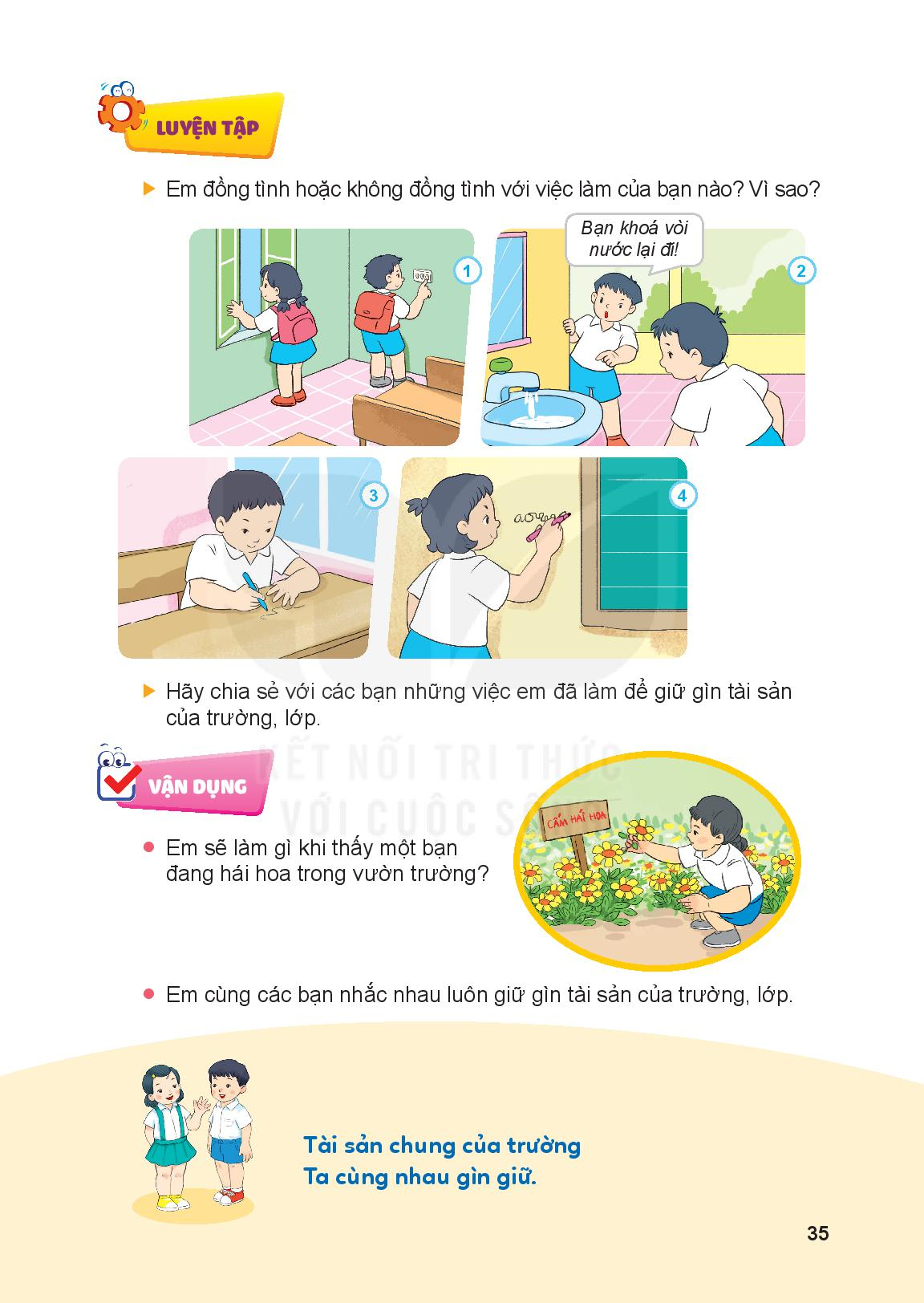 Em cùng các bạn nhắc nhở nhau luôn giữ gìn tài sản của trường, lớp.
Bài 13: GIỮ GÌN TÀI SẢN CỦA TRƯỜNG, LỚP
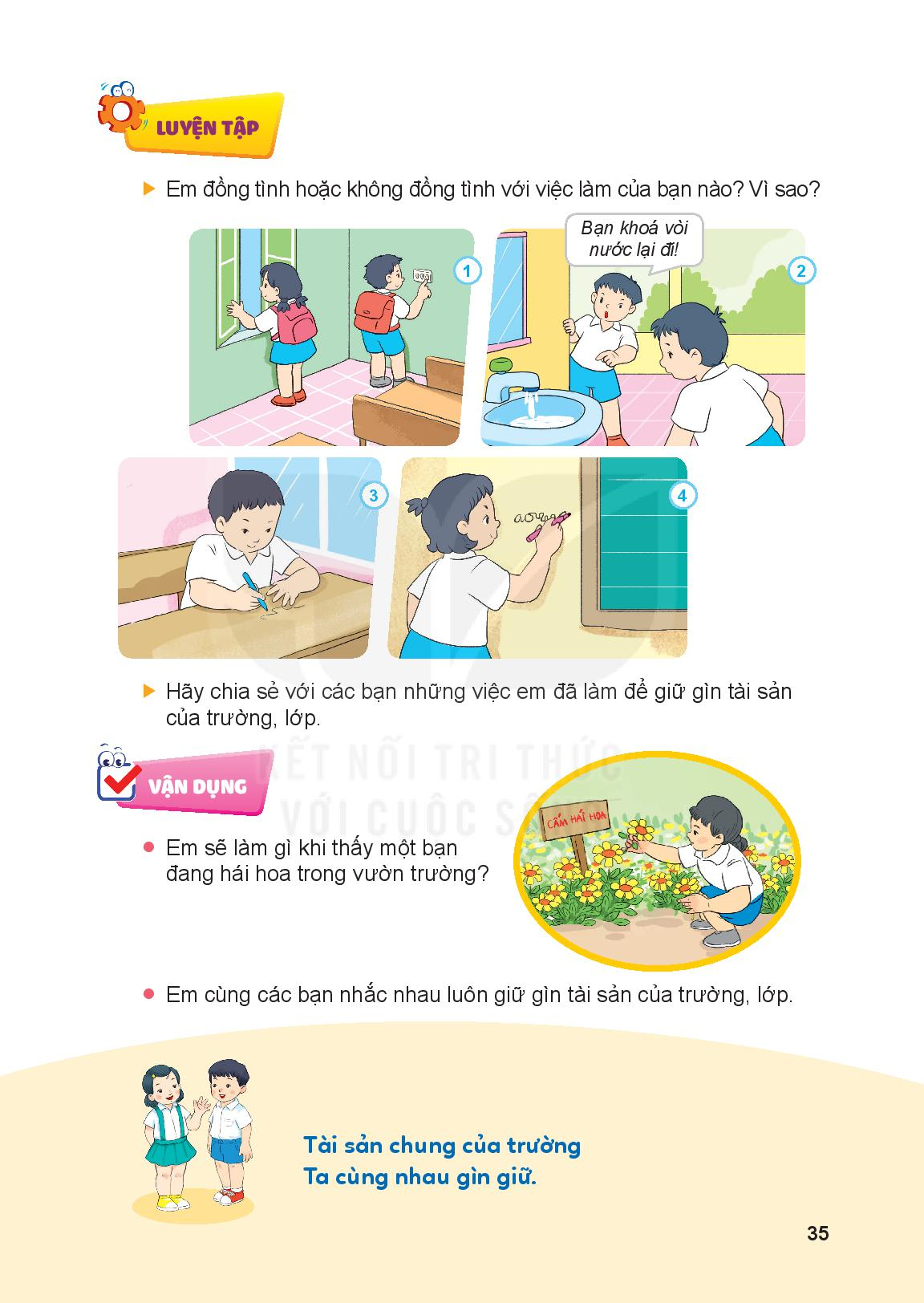 Tài sản chung của trường  
Ta cùng nhau gìn giữ.